Introductie
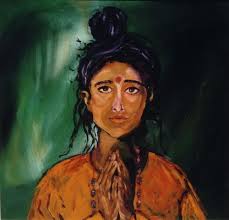 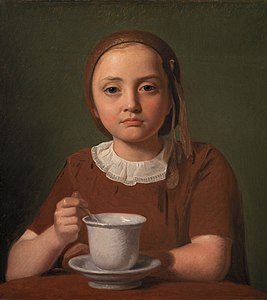 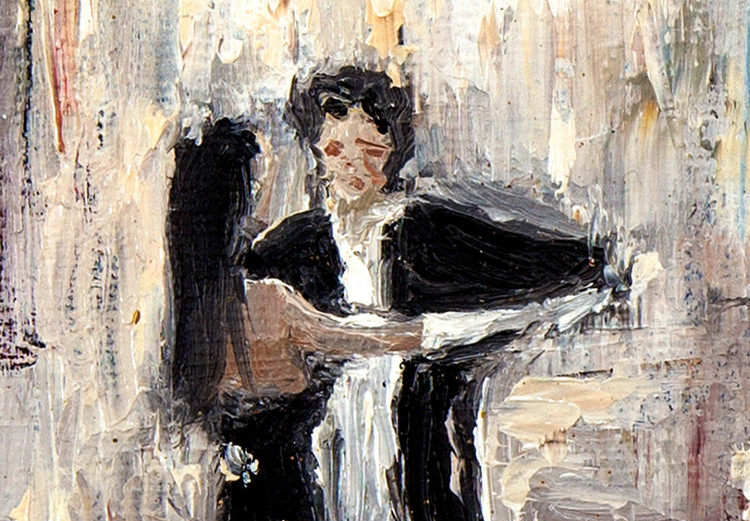 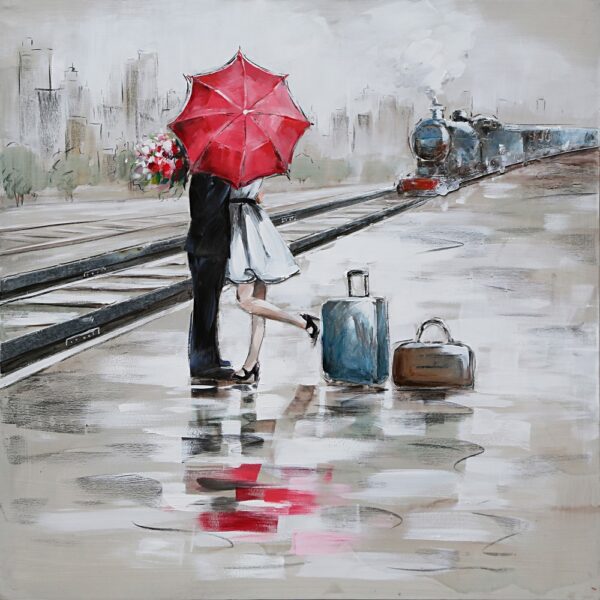 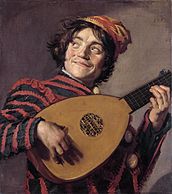 Locaties
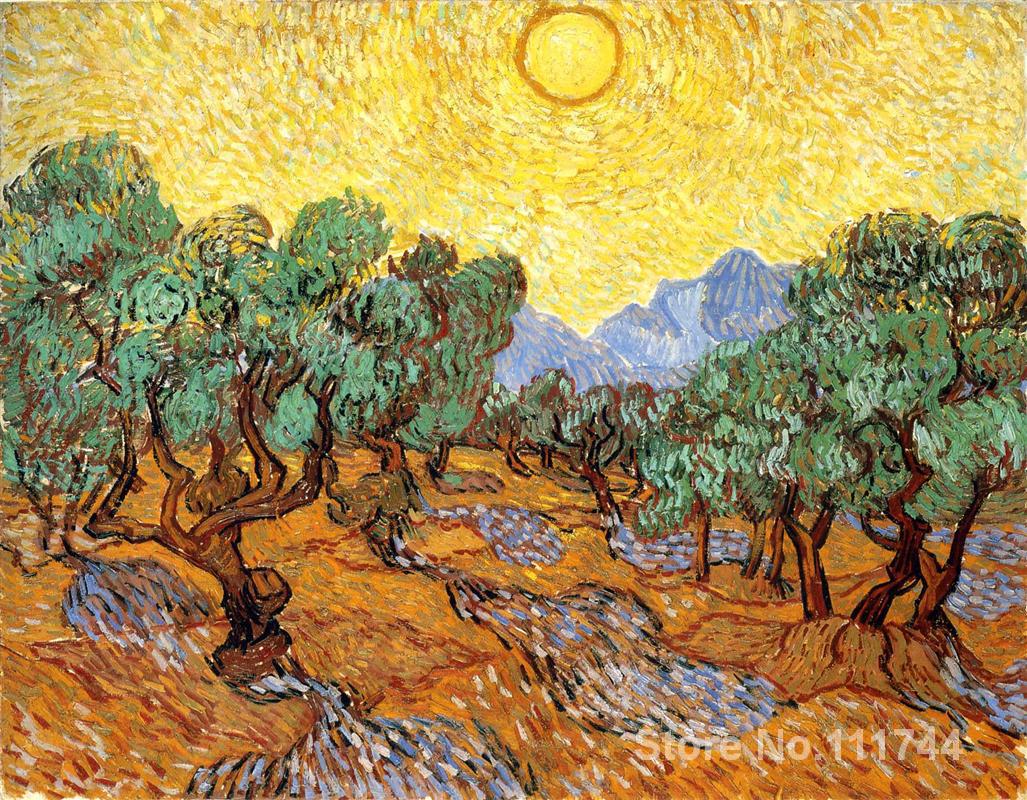 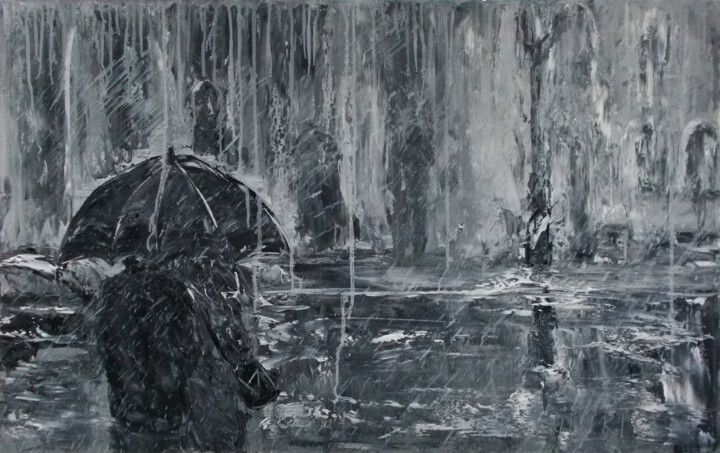 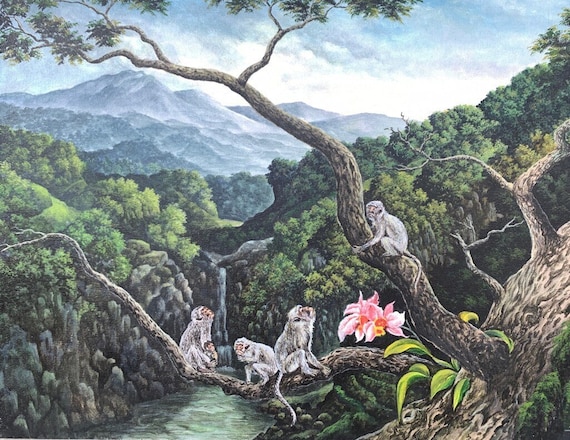 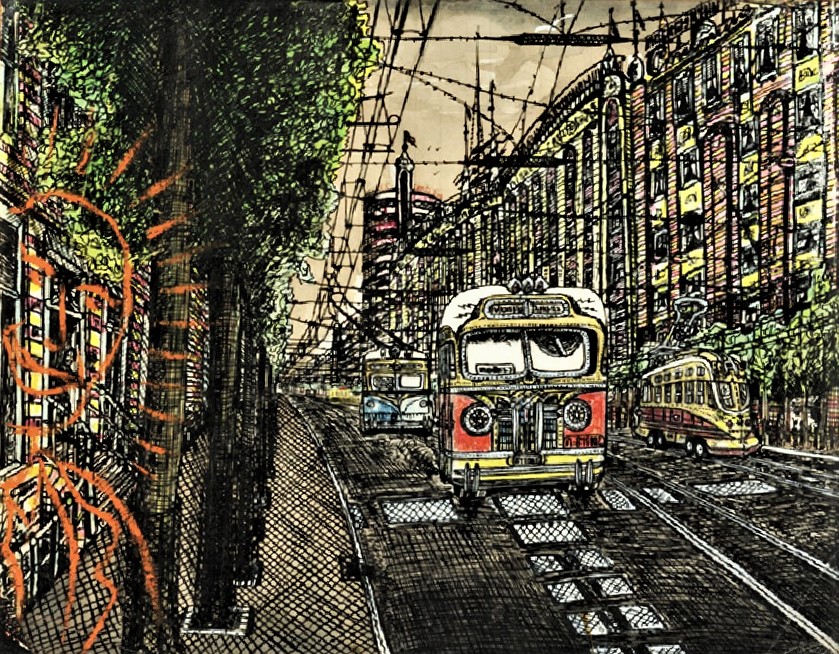 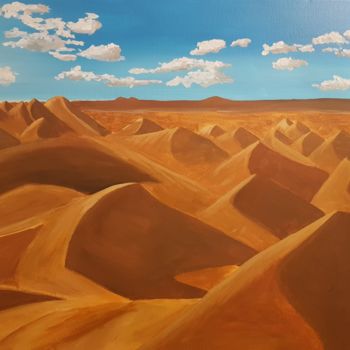